MONTHLY REPORT ON THE ACTIVITIES OF THE   SKOLKOVO FOUNDATION APRIL 2013
1. Participants
2. Partners
3. City 									  (1/3)
*For more details regarding the stage and symbols for each status, see the Appendix (page 24)
3. City								  (2/3)
3. City								  (3/3)
4. Fund
5. Community
Appendices
Appendix 1. The dynamics of attracting participants
Total Amount of 
Participants on
30.04.2013
31.03.2013
TOTAL
882
901
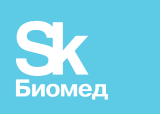 211
208
195
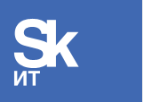 281
287
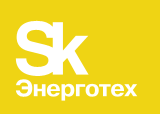 236
243
The number of applications for a participant's status and for a preliminary examination during the entire period of the project amounts 4,651. During the 4 months in 2013  the total was 573.
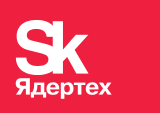 70
72
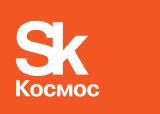 87
88
Appendix 2. Territorial scope of participants
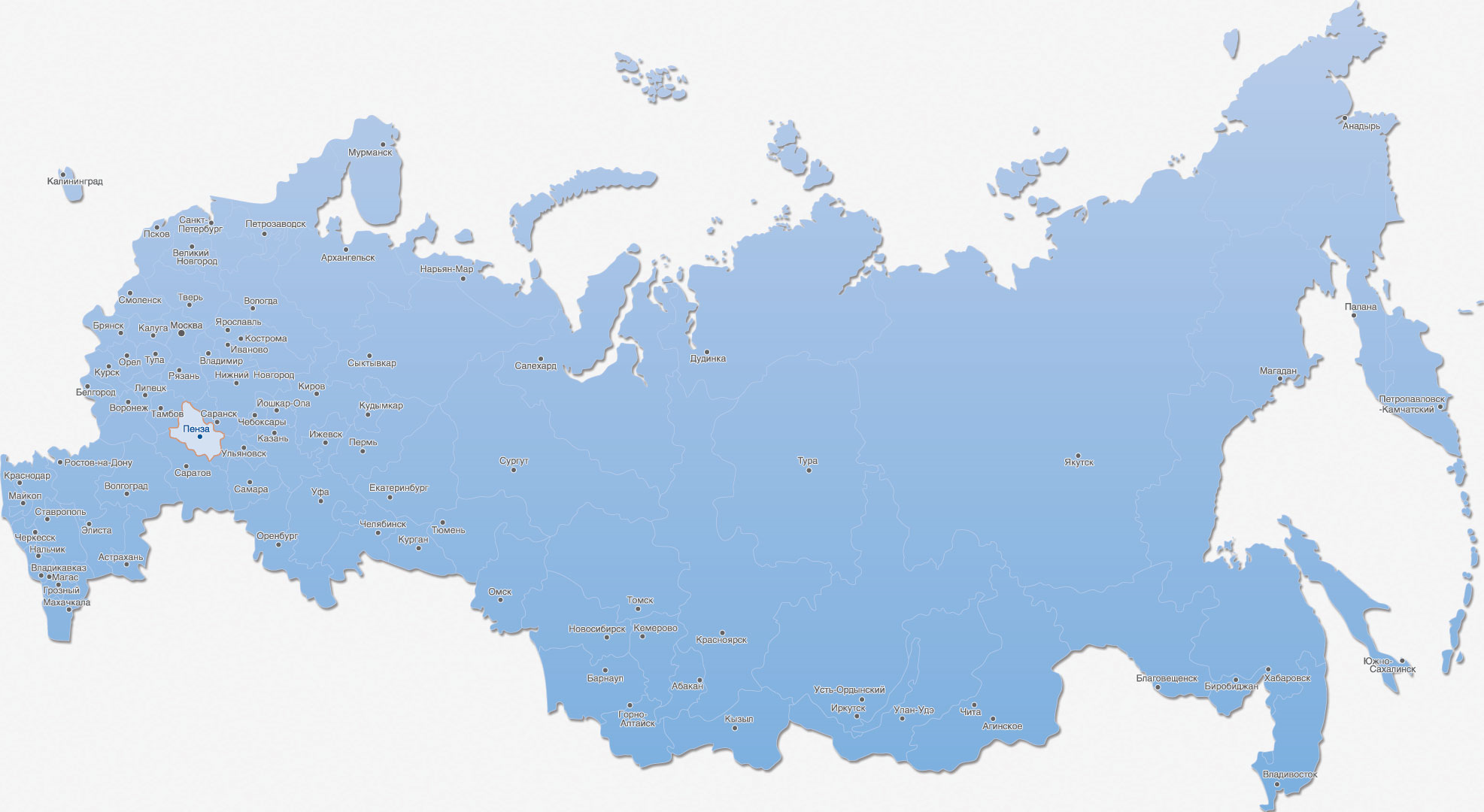 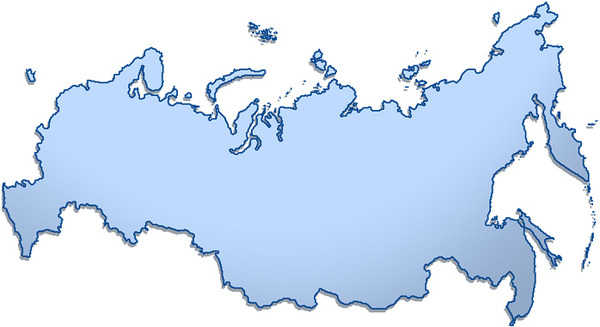 *In brackets is the increase during the reporting month
Appendix 3. Grants to participants
Number of approved and paid out grants for each year*, mln. rub.
Total, 
mln. rub.
9 485,2
Value of approved grants
5 728,0
Amount of approved 
grants
Number of approved and paid out grants for each cluster in 2013, mln.
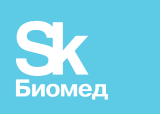 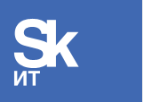 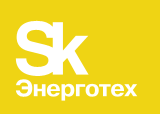 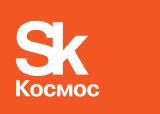 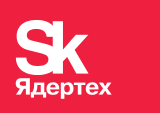 The number of grants approved for pay out during the entire period of the project amounted 204 units. (18 of which were approved in 2013.). Of which 91 were small grants.
The average co-financing  share of the projects during the entire period is 43.8%, including CPS and 45.8% excluding the CPS
* Subject to change as a result of acceptance of reports
Appendix 4. Attracting venture capital, co-financing
Accreditations Investors, bln, rub.
Total amount of 
accreditation 
agreements, 
bln. rub.
* Signed binding investment agreements, bln. rub.
20,4
(+0,4 in April)
1,3
(+0,3 in April)
Of those with foreign
Investors, in billion rubles.
0,45
6,8
The number of participants, supported by accredited funds
86 (+4 in April)
Of these foreign funds
13 (+1 в in April)
Amount of non binding commitments by accredited corporate venture funds before the end of 2015, mln. rub.
3 000
Of those non binding commitments, from foreign funds, mln. rub.
1 050
Co-funding on the basis of grant agreements
** In bold are highlighted the funds established with the participation of "RVC"
Appendix 5. Key partners
From the 32 key partners - 17 major international companies are planning to build R & D centers at the Innovation Center. Total number of staff in 2015 will amount to 1,568 people, the amount of invested funds until 2015 will be more than 15.9 million rubles.
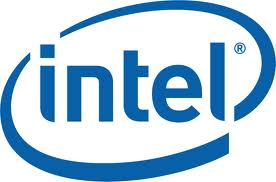 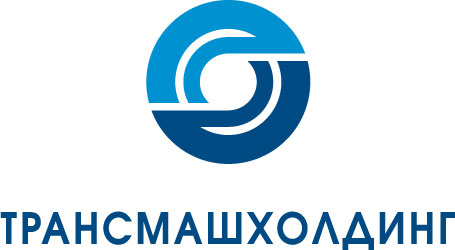 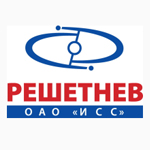 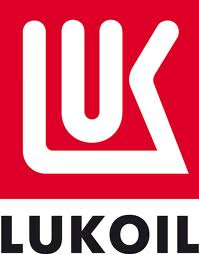 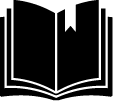 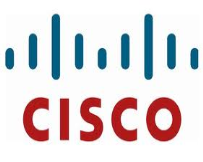 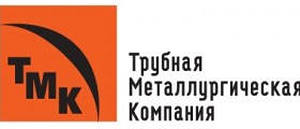 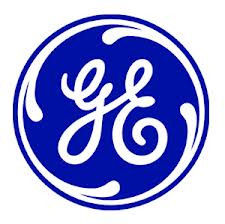 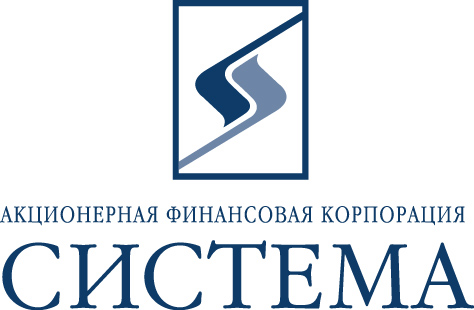 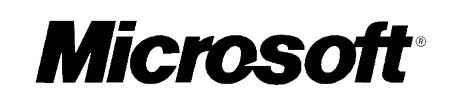 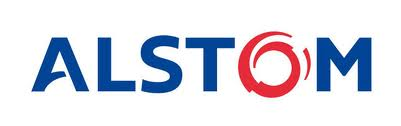 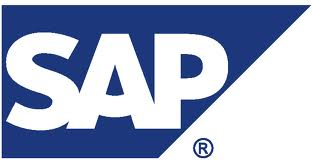 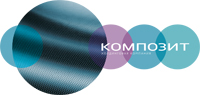 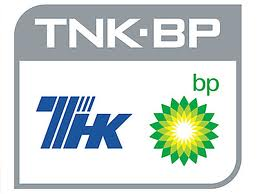 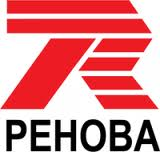 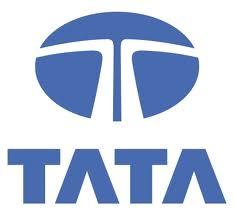 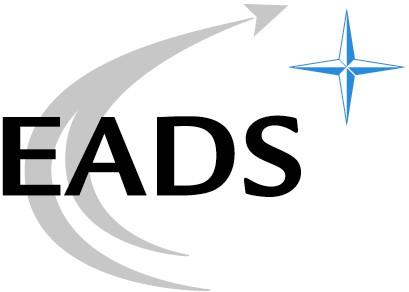 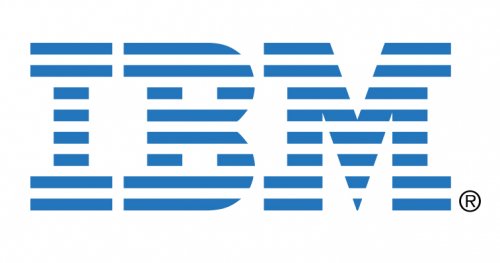 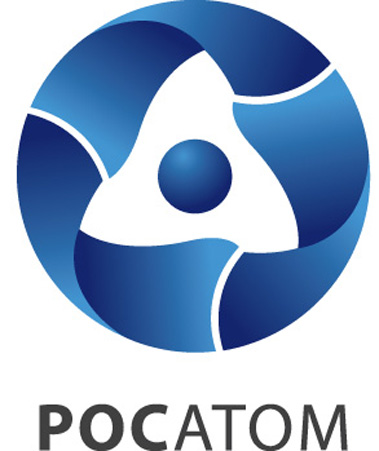 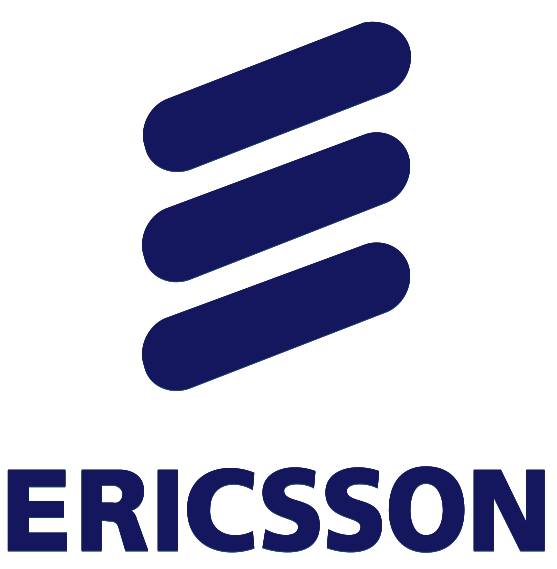 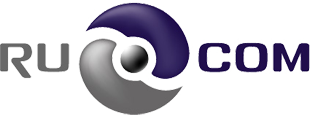 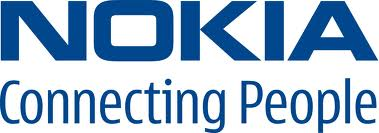 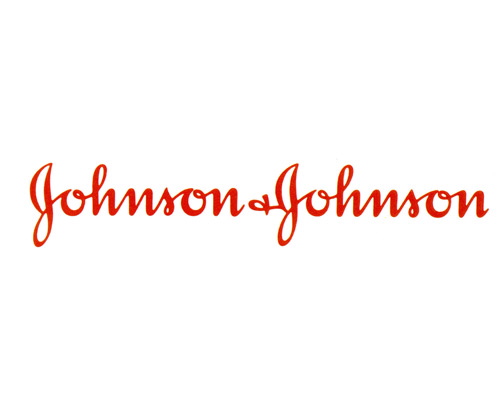 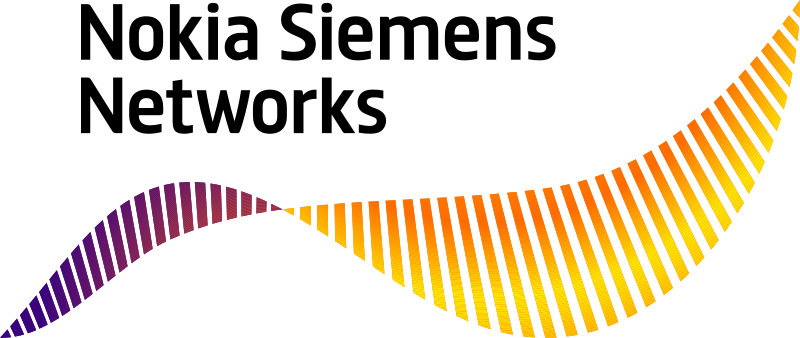 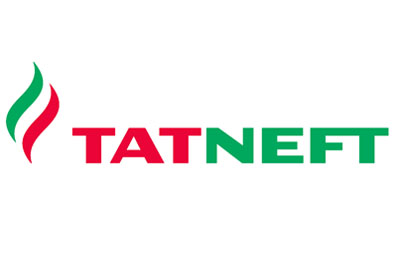 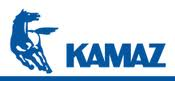 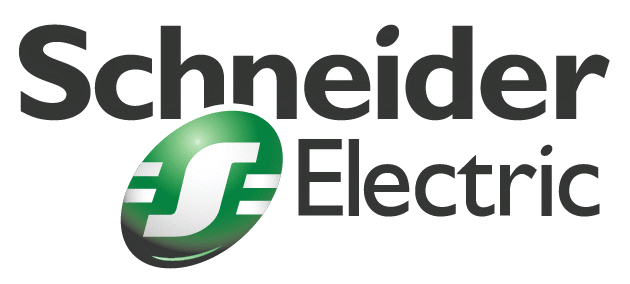 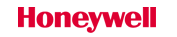 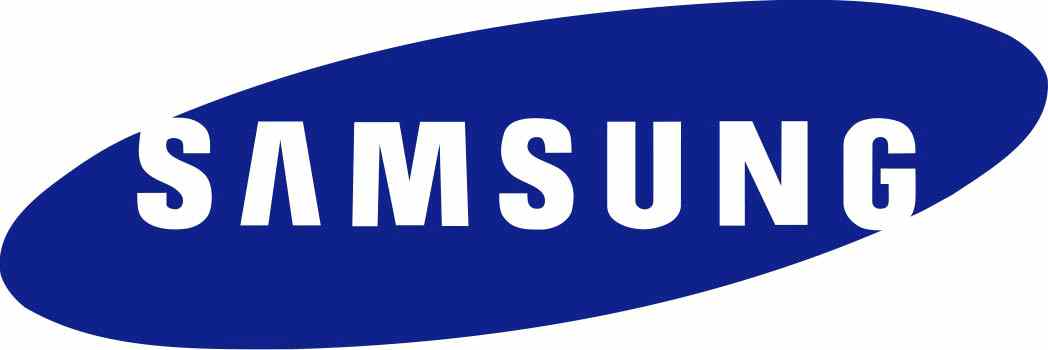 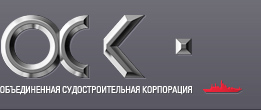 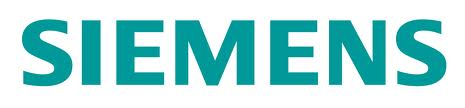 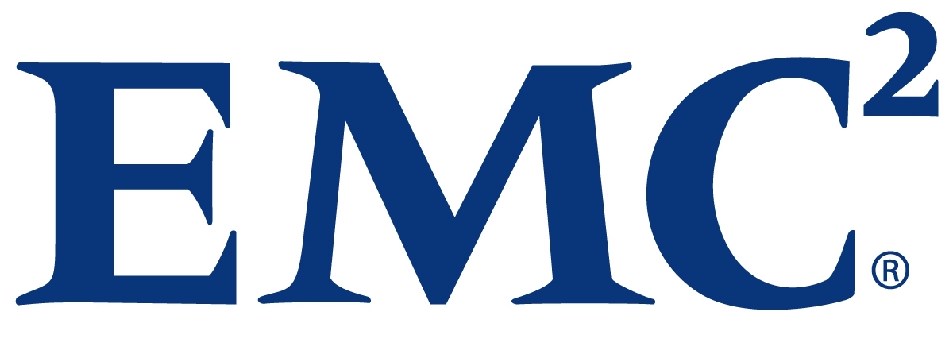 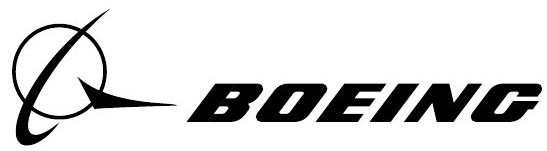 Appendix 6. Applications for intellectual property rights
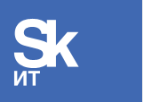 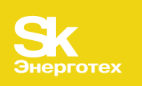 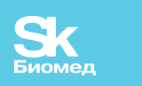 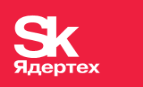 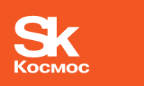 Plan for the next month:
 Applications for intellectual property rights – 8
*В скобках указан прирост за отчетный месяц
Appendix 7. Key events of the Fund
Institute Road Show for Promotion Russian Startup Tour

April 1 - Vladivostok
April 2 - Krasnoyarsk
April 3 - Tomsk
April 4 - Novosibirsk
April 16 - Nizhniy Novgorod
April 17 - Astrakhan
April 18 - Rostov-on-Don
April 19 - Kaluga
April 25 - Belgorod
Apr. 29 - Kaliningrad
22.04 Delegation of businessmen from Israel visited Technopark Skolkovo
29.04 Day of the laboratory 3-D prototyping at Technopark Skolkovo
Апрель 2013
16.04 Master classes on investments, monetization of services and promotion on the Internet, at Technopark Skolkovo
24.04 Лекция «Наука в современном обществе» профессора СколТех Эдварда Сайдела в МГДД(Ю)Т
03.04 ВConference at Technopark Skolkovo: TEDxSkolkovoChange: Positive Disruption
17.04 Signed Agreement on the establishment and deployment of R & D Center of OAO "TMK" at Skolkovo
9-10.04 Siemens Future Dialogue conference at Skolkovo Hypercube
04.04
• Opening of the NBI laboratory "Microanalysis" at Technopark Skolkovo
• Signed Agreement on Cooperation of the State Committee of Science of Armenia and the Skolkovo Foundation
6.04 Russian Imagine Cup finals at Skolkovo Hypercube
Appendix 8. Success stories of participants in the Project						(1/3)
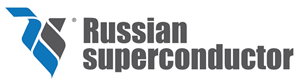 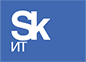 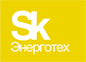 The project "Storage of kinetic energy" developed by company "Russian superconductor" received an investment attractiveness index of  BBB ("Sufficient investment attractiveness") in the Russian Startup Index
The Essence of the Innovation
• Project "Storage of kinetic energy" is aimed at creating mass production of high-tech, innovative, and competitive products - storage of kinetic energy of high power and energy
• The devices can be used to improve the performance of power for short term consumption and increased power take-off (to compensate peak volumes) and to improve the stability of power plants and power systems.
• It is also advantageous to use the kinetic energy storage devices to significantly improve efficiency in usage of recovered energy in electrified transport and other equipment
"IKIZ" (Space Research Institute of the Earth) successfully implemented the first phase of works for the mapping of vegetation of northern Eurasia based on satellite data, commissioned by the U.S. Forest Service
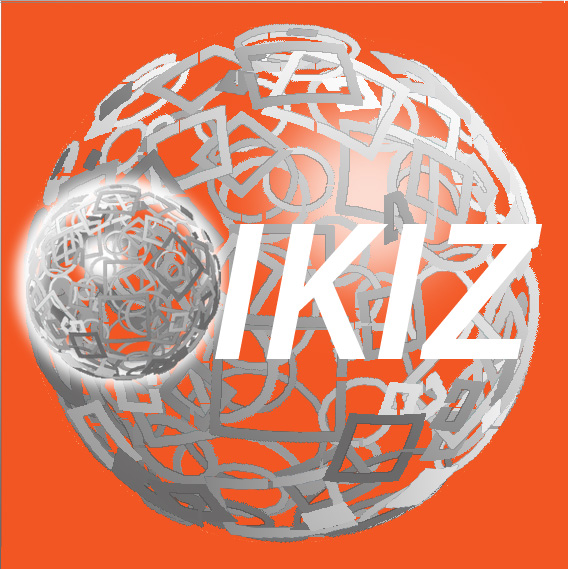 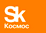 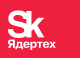 The Essence of the Innovation
• Company "IKIZ" successfully developed a technology for automated identification of terrestrial vegetation based on satellite data
• The technology is based on the analysis of time series of medium resolution satellite data using innovative locally-adaptive algorithms and allowing to obtain uniform, comparable information about the type and condition of vegetation on the continent, and eventually worldwide. The high degree of automation makes it possible to build maps every year to monitor the temporal dynamics of vegetation. The technology enables to identify the maximum number of classes of terrestrial vegetation to date.
Ltd. "IKIZ" (Space Research Institute of the Earth) successfully implemented the first phase of works for the mapping of vegetation of northern Eurasia based on satellite data, commissioned by the U.S. Forest Service
The essence of innovation
Appendix 8. Success stories of participants in the Project							(2/3)
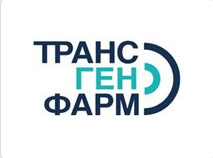 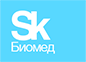 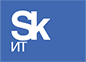 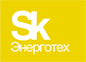 "Biotechnology Center transgenesis in the pharmaceutical industry" Transgenfarm " received a patent. The Federal Service for Intellectual Property granted the patent "Genetic structure" for the production of recombinant human lactoferrin
The Essence of the Innovation
• Industrial production of human lactoferrin protein in the form of a water-soluble powder
• Use of this product will significantly reduce mortality in preterm infants, as well as in the cases of bottle-fed infants 
• Work on sourcing therapeutic proteins from milk-giving animals can now make these proteins available to the masses of  patients who need them. This process will be environmentally friendly, energy-efficient, and the number of medicines  with  derived human proteins will be regulated by the number of animal-breeders
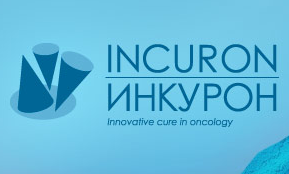 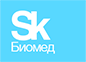 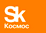 The company "Inkuron" has received approval from the U.S. Administration of Quality Supervision Food and Drug Administration (FDA) for clinical trials of a drug for cancer CBL0137.
The Essence of the Innovation
• The company's activities focus on the development and preclinical and clinical studies of innovative medicines based on a new class of molecules. Kuraksin are small molecules with a potential for a wide range of therapeutic applications for the treatment of cancer and autoimmune diseases
• Kuraksins are unique because they simultaneously modulate in the correct direction the abnormal activity of three key signaling pathways in the tumor cells (through the inhibition of protein complex chromatin FACT), it determines the selectivity for their antitumor effects
• There is a high probability of successful application of Kuraksins in the treatment of certain autoimmune diseases and inflammatory conditions
Appendix 8. Success stories of participants in the Project							(3/3)
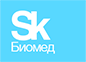 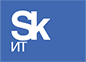 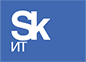 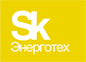 The company "Asteros Labs' presented the solution " Asteros Contact Air "for airports worldwide. A universal interface for the registration of air passengers, created by the Russian developer, was demonstrated to visitors at the Passenger Terminal Expo in Geneva.
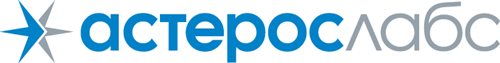 The Essence of the Innovation
• A universal interface for recording passengers named "Asteros Contact Air" allows airports to register passengers on flights of different airlines at any counter, implementing an general check-in approach - « single window »
• Development will unload the reception area at peak hours
• Optimizes the process of training personnel who will no longer need to study the system of registration for each airline, it will be sufficient to examine only one interface
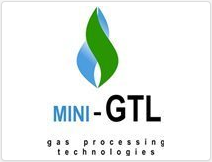 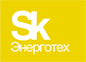 Company "Gazohim Techno" began designing a pilot mini-GTL plant with a 10-13 million Nm3 per year capacity for incoming gas to synthetic liquid hydrocarbons output amounting to 5.8 million tons per year. Completion of construction will be in the 3rd quarter of 2014.
The Essence of the Innovation
• The purpose of the project is the commercialization of mini-GTL technology - Creating the world's first viable small-scale GTL plant , capable of  effectively monetizing the small gas resources from raw materials (associated petroleum gas, biogas, methane, natural gas, etc.)
• Essence of the business - licensed production and sale of  "mini-GTL" units, designed for the processing of natural and associated gas into synthetic crude oil and products of higher added value
• A joint Russian-British project, in which the achievement of technological and economic synergies is achieved by combining two innovative blocks in a single installation  - POX (partial oxidation)  from Gazohim Techno and a microchannel Fischer-Tropsch reactor from the Oxford Catalysts Group
The methodology for calculating the strategic KPIs
Counting methodology					 (1/3)
Counting methodology					 (2/3)
Counting methodology					 (3/3)
Design and construction stages of the objects